Workforce Development:People, Priorities, and ProgramsAPTA’s National Initiatives
Louwana Oliva, General Manager, CATA &
Vice Chair - APTA Human Resources Committee
Pennsylvania Public Transportation Association, April 8, 2015
Workforce Development: Advancing the Agenda
Top Priority for APTA, executive leadership, industry
Celebrating members’ successes and sharing breakthrough outcomes
Addressing realities & tough challenges
Researching and promoting innovative approaches
Engaging with new partners and developing creative solutions
Listening to members’ needs & responding to requests
Taking calculated risks & delivering results
Workforce Development: Top Priorities
APTA Chair Phillip A. Washington – Career Pathways 
APTA’s Strategic Plan – 2015-2019
APTA Members
APTA Human Resources Committee
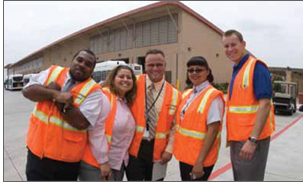 APTA Chair Request: Conduct Transit CEO Special Survey
Top Five Hardest-to-Fill Positions
The results:  Vehicle and facilities maintenance
Traction Power
General Repair Mechanic
Rail Signal Maintainer
Route Cutter/Planner
Track Maintainer
Other Hard-to-Fill positions: 
Vehicle operations; engineering 
Advanced radio/communications mechanics 
Mid-level safety/security positions and others
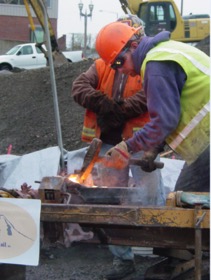 Transit CEO Survey – Other Questions“Career Pathways - Hardest to fill positions”
“Do you have career pathways for your hardest-to-fill positions” 
34.8% – programs in place
65.2% - no programs in place

Developing dynamic career ladders for public transportation’s frontline workforce should be our top priority. 
– Phillip A. Washington, APTA Chair

Next steps: Deeper Dive
Data, recommendations, actions
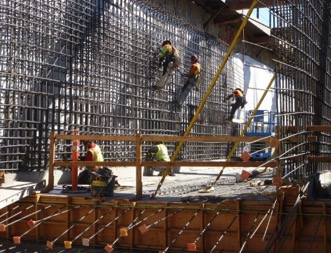 APTA Strategic Plan 2015-2019:Workforce Development - GOAL
Help members attract, develop, and retain a diverse workforce
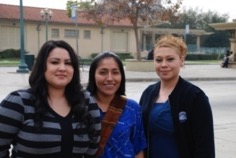 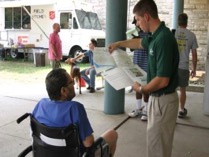 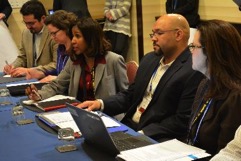 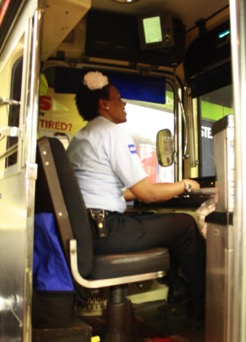 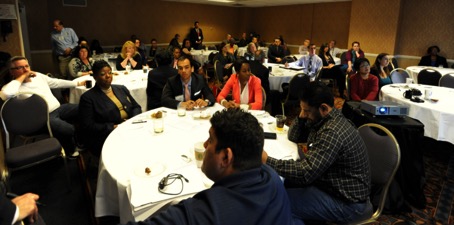 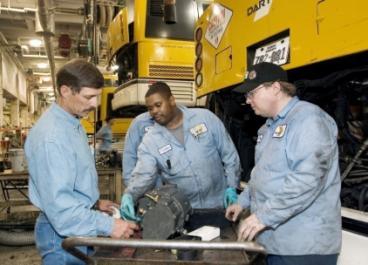 APTA Strategic Plan 2015-2019Workforce Development - STRATEGIES
Turn APTA into a hub for workforce development models and resources
Leverage both the public and private sectors to showcase successful practices
Develop more public transit-specific education and training programs with partners and through alliances
Support the development of local and regional mentoring and internship programs
Continue to enhance industry attractiveness through branding and image development
Human Resources Committee
Align Committee’s strategic and work plans with strategic and business priorities of APTA and APTA’s Chair
Address key industry priorities
Emphasize needs of front line workforce
Open up opportunities for students and young people
Offer and support new and 
on-going programs
Enrich current resources
Broaden outreach to Veterans
Improve the transit brand for 
new audiences
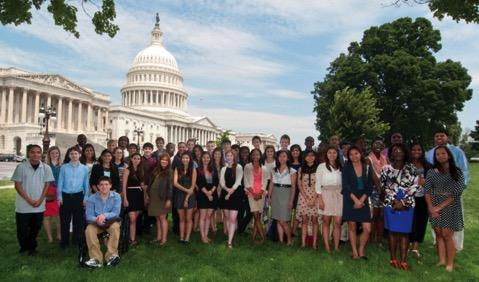 Human Resources Committee & Subcommittees - Project Highlights
Garrett Morgan Program – (middle school) - May 2015
National Public Transportation Career Day – (K-12) - May 14, 2015
National Public Transportation Youth Summit, Washington, DC
(50 rising high school juniors/seniors) - June 28-July 2, 2015
With large support from APTA’s business members
Student Ambassador Programs (Higher Ed students)
Bus, Rail, and Annual Meeting
National Workforce Development Webinars – Spring through December, 2015 – Emphasis on Front Line Workforce
Frontline Workforce Technical Workshops - 2015 Bus Conference
Mid-Level Manager Leadership Workshops at 2015 Conferences: Bus & Paratransit; Rail; &  Annual Meeting
Workforce Development sessions at APTA’s major conferences and seminars
Human Resources Committee &Subcommittee - Project Highlights
National Infrastructure Day – April 9, 2015
Veterans Job Fair – 2015 Bus & Paratransit Conference
AREMA/pREES – Educational Workshop for Rail Engineering college and university faculty - July 2015 - sponsored by APTA’s Business members
Labor Management Virtual Think Tank – Summer/Fall 2015
National Transit 101 Curricula – Fall 2015
National Mentorship and Internship programs - Ongoing
Transit Virtual Career Network
Web Portal Launch



Pamela L. Boswell
Vice President – Workforce Development &
Educational Services

2015 Pennsylvania Public Transportation Association Conference
April 8, 2015
Transit Virtual Career Network (TVCN)
Comprehensive on-line career development tool for the Transit industry
Job descriptions
Local data on wages and education trends
Local job & training search
Other key features

Innovative solution to workforce challenges

Strategically builds on multiple federal investments
Background
Key Workforce Challenges in Transit
Baby boomer retirements

Critical need to hire and train skilled workers

Lack of awareness of transit careers among jobseekers, students, and career counselors

Changing technology and job requirements
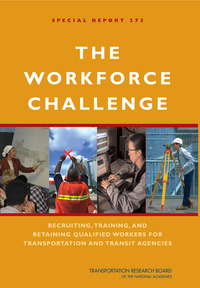 Early Solutions: “The Guide”
Goals: 

Expand awareness of Transit careers

Offer “at a glance” visual representations

Provide detailed information on job, skill and training requirements

Create a useful tool for transit insiders and jobseekers/educators/counselors
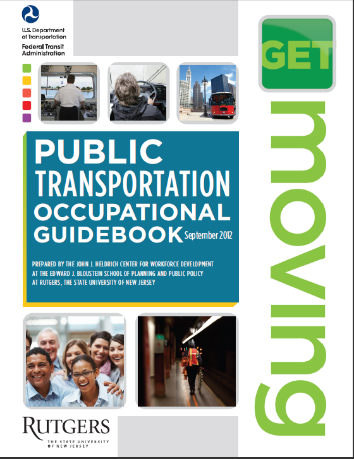 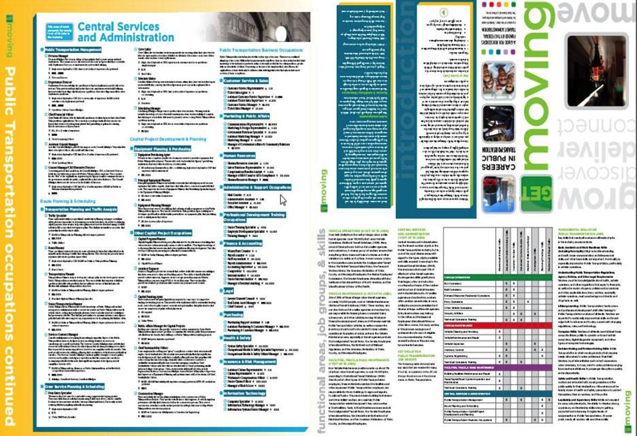 Virtual Career Network Platform
Addresses workforce challenges in Healthcare & Green Jobs industries
Funded by US Dept. of Labor
Multi-partner implementation led by American Association of Community Colleges
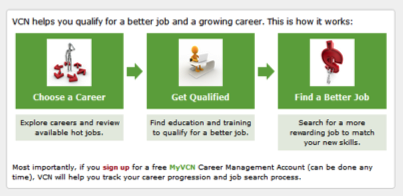 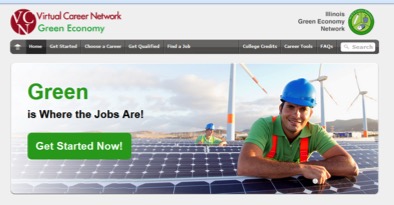 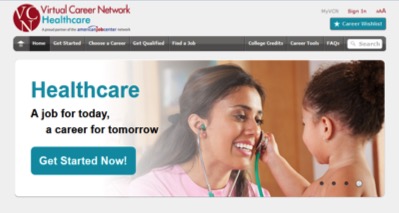 New Opportunities & Partnerships: FTA Workforce Innovations Grant
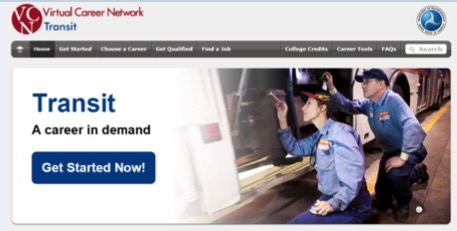 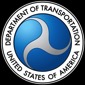 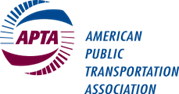 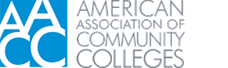 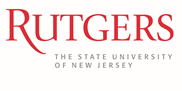 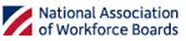 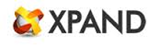 Transit VCN Highlights
Over 50 Transit Jobs Profiled
A Focus on entry-level occupations in 4 work areas

Jobs organized by Expertise Level
Basic, Intermediate, Advanced

Access Locally-Available information
Jobs & Training
Quick Start
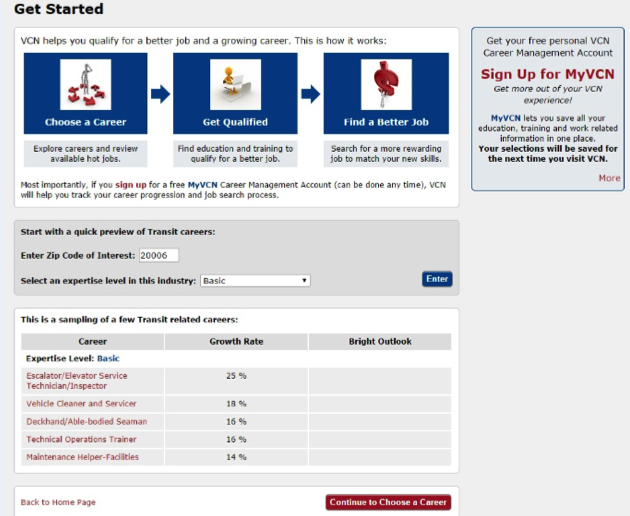 Save personalized searches & info.
Provides overview of expected job growth in local areas 
(Data fram: USDOL, BLS)
Choose Careers based on Area of Work and  Expertise Level
In-depth Job  Descriptions &  Occupational Photos
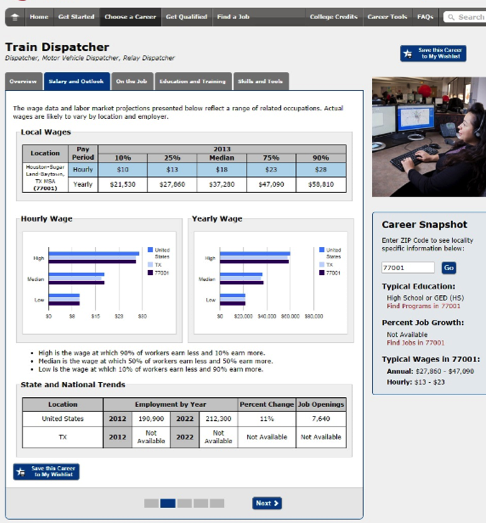 Local and national data on education and salaries
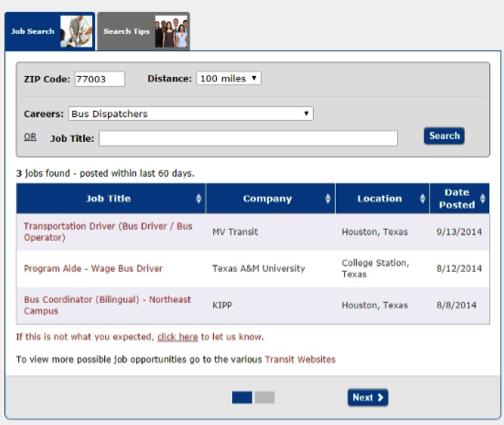 Search for Jobs & Education
Other Key Features
Match interests to careers 
Request credits for prior learning & military service
Financial aid information
Transit Virtual Career Network
For additional information visit:

 https://www.vcn.org/transit